Accident Investigation
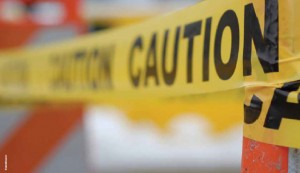 (800) 975-7640 • AtlanticTraining.com
Presentation Objectives
• Teach employees the meaning and impact of accidents.
	• Teach employees how to identify different types of 		causes of and accident.
		• Ensure that employees know the purpose of an 		accident investigation.
			• Teach employees how to conduct an 				accident investigation.
				• Teach employees how to document 				accident investigations.
(800) 975-7640 • AtlanticTraining.com
What is an Accident?
An accident is an unplanned event that resulted in a mishap such as personal injury or property/equipment damage. 
They are often the result of the failure of people, equipment, materials, or  environment to react as typically expected.
Accidents always have unintended consequences, it often depends on the degree of severity of the consequence.
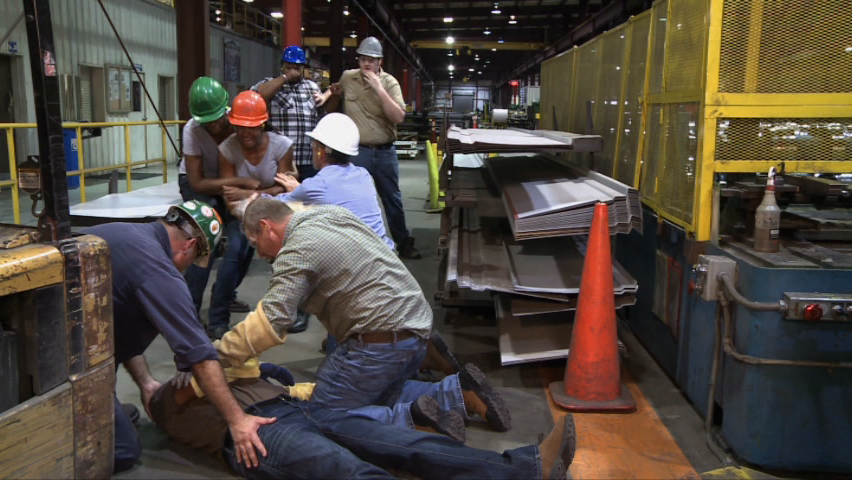 (800) 975-7640 • AtlanticTraining.com
Purpose of Accident Investigation
• To identify the sequences of events leading to the accident.
• To identify the actual cause of the accident.
• To find methods that will prevent the accident from occurring again.
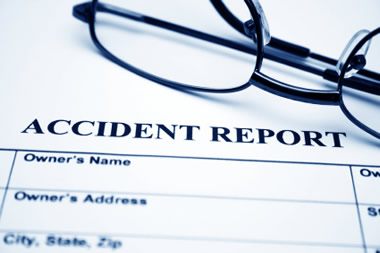 (800) 975-7640 • AtlanticTraining.com
Consequences of Accidents
Direct Consequences
Personal injuries
Loss of property.
Indirect Consequences
Lost income.
Medical expenses.
Retraining another person.
Decreased employee morale.
(800) 975-7640 • AtlanticTraining.com
Types of Causes
Basic Causes:
Poor Management Safety Policy & Decisions
Personal Factors/Environmental Factors
Unsafe Act
Performance
Conditions
Indirect Causes
ACCIDENT
Personal Injury
Property Damage
Unplanned release of energy
(Direct Cause)
(800) 975-7640 • AtlanticTraining.com
Examples of Accident Causes
(800) 975-7640 • AtlanticTraining.com
Be Prepared
The best way to be prepared, is to be pro-active and not reactive. This would entail developing a policy for the accident investigation:
	
	Routinely check the policy to:
		• Ensure personnel understand their role and are 				properly trained.
		• The operating procedures are driving corrective actions
	Assign preventative responsibilities to employees:
		• Employees must be trained on how to conduct an 			accident investigation
		• Investigator should be competent, and know the 			process.
(800) 975-7640 • AtlanticTraining.com
Conducting the Investigation
• It’s imperative to interview the witnesses immediately.
• Document the scene of the accident before any changes are made.
• Review all information such as procedures, equipment manuals, etc.
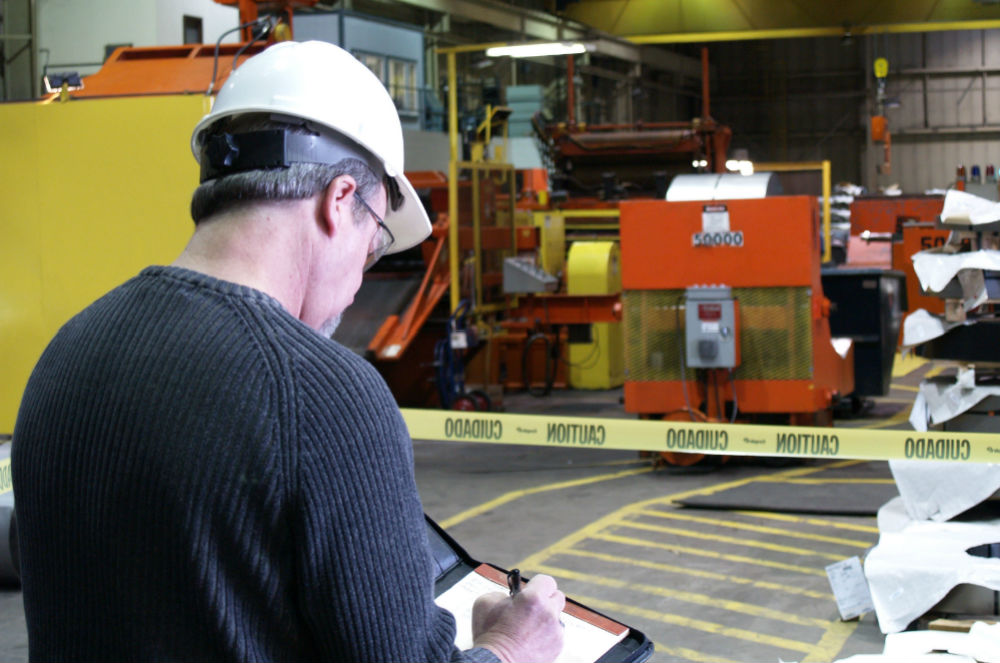 (800) 975-7640 • AtlanticTraining.com
Conducting the Investigation (ctd.)
Document observations such as:	
	• Pre-accident conditions of the scene.
	• The sequence of events in the accident.
	• Condition of the scene after the accident.

Document the facts of the case (i.e.: location, witness remarks, and contributing factors).

Determine specific items related to the sequence of events leading up to the accident.
(800) 975-7640 • AtlanticTraining.com
Problem Solving Methods
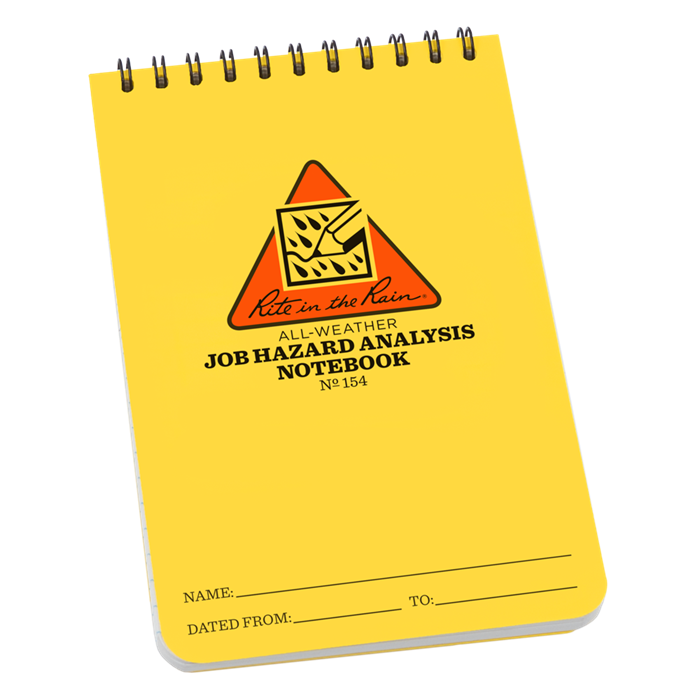 • “Job Hazard Analysis”
• “Sequence Diagrams”
• “Change Analysis”
(800) 975-7640 • AtlanticTraining.com
Job Hazard Analysis
(800) 975-7640 • AtlanticTraining.com
“Change Analysis”
The “Change Analysis” includes:
	• The definition of the problem.
	• Incurring the normal operating procedures.
	• Identifying, locating, and describing the change that 	should take place for preventative measures.
	• Identify the causes and effect of the accident.
	• Address changes that will be taking place for future 	prevention.
	• Highlight the likely causes of the accident.
(800) 975-7640 • AtlanticTraining.com
Witness Interviews
• Interview the witnesses promptly so that information is fresh in their minds from the accident.
• Establish good rapport with the witnesses, and be sure to treat them equally without assigning blame.
• Collect as many facts as you can.
• Always record the witness’s statement to refer to later if necessary.
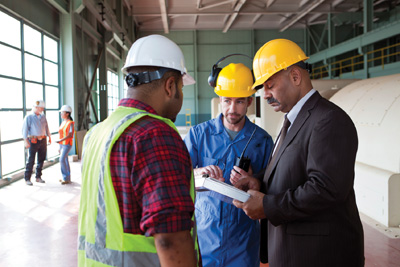 (800) 975-7640 • AtlanticTraining.com
Accident Investigation Recordkeeping
When completing your Accident Investigation form, you should collect:
	• Information from personnel involved
	• Information about the accident itself such as location, 	events leading to accident, or machines involved.
	• The different types of causes of the accident.
	• A thorough recommendation to prevent future 	accidents or incidents.
	• Any necessary follow-up information to prevent future 	hazards.
(800) 975-7640 • AtlanticTraining.com
Accident Investigation Recordkeeping (ctd.)
Using the accident investigation form, and data collected from witness statements, you can begin to write your accident investigation report. 
Included in the report should be:
	• Basic background information (where it occurred, who was 	involved.)
	• Summary of the accident (sequence, extent, type, source.)
	• An analysis of the investigation (including the different types of 	causes)
	• Recommendations on how to prevent future accidents.
(800) 975-7640 • AtlanticTraining.com
Steps Involved in Accident Investigation
Examine the scene of the accident.
Isolate and secure the scene by initiating interim controls.
Immediately seek help for the victim if necessary.
Gather evidence from the accident scene.
Analyze the data retrieved from the scene.
Determine the causes using the scientific method.
Record and store the documentation, and follow up to ensure the hazards were eliminated.
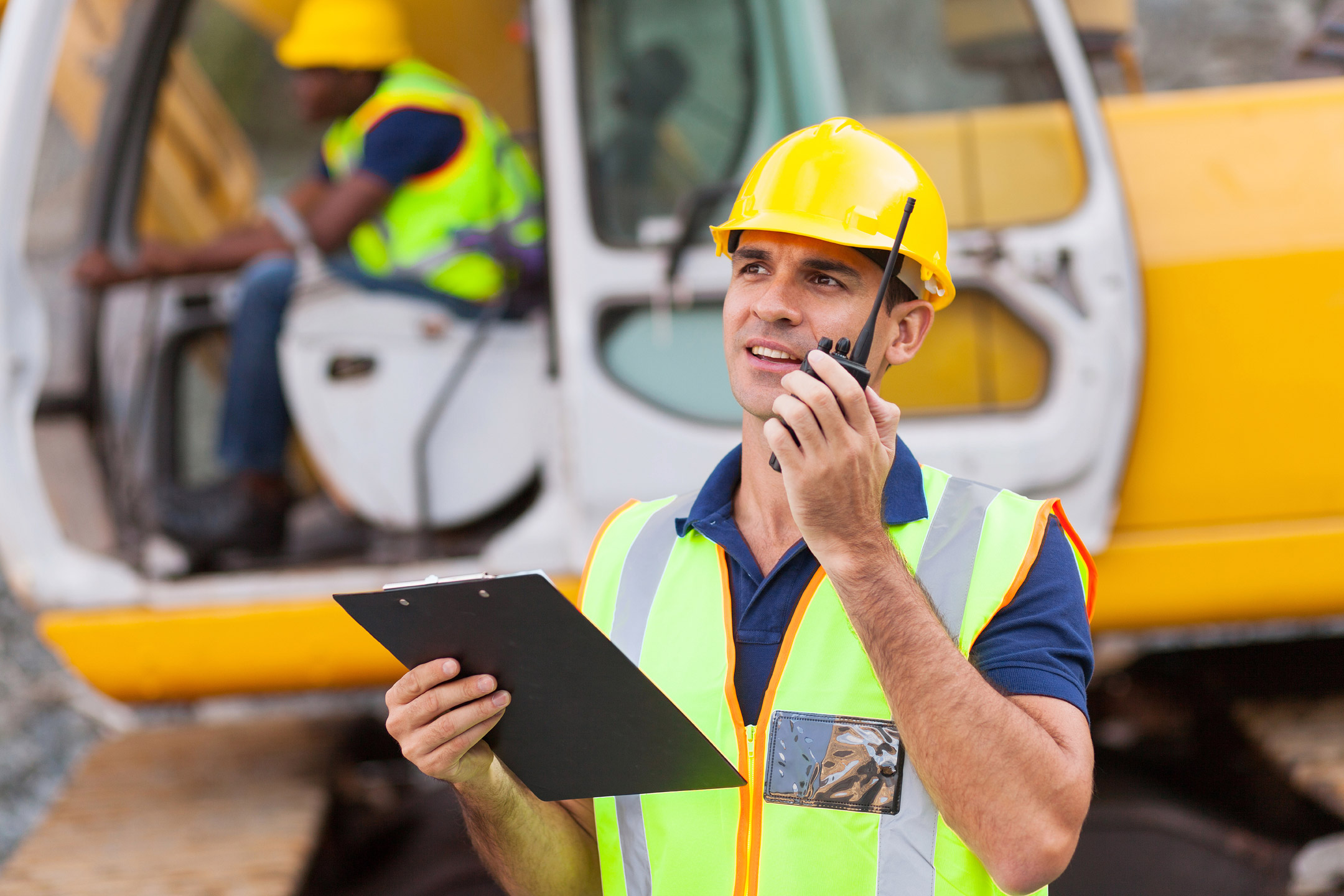 (800) 975-7640 • AtlanticTraining.com